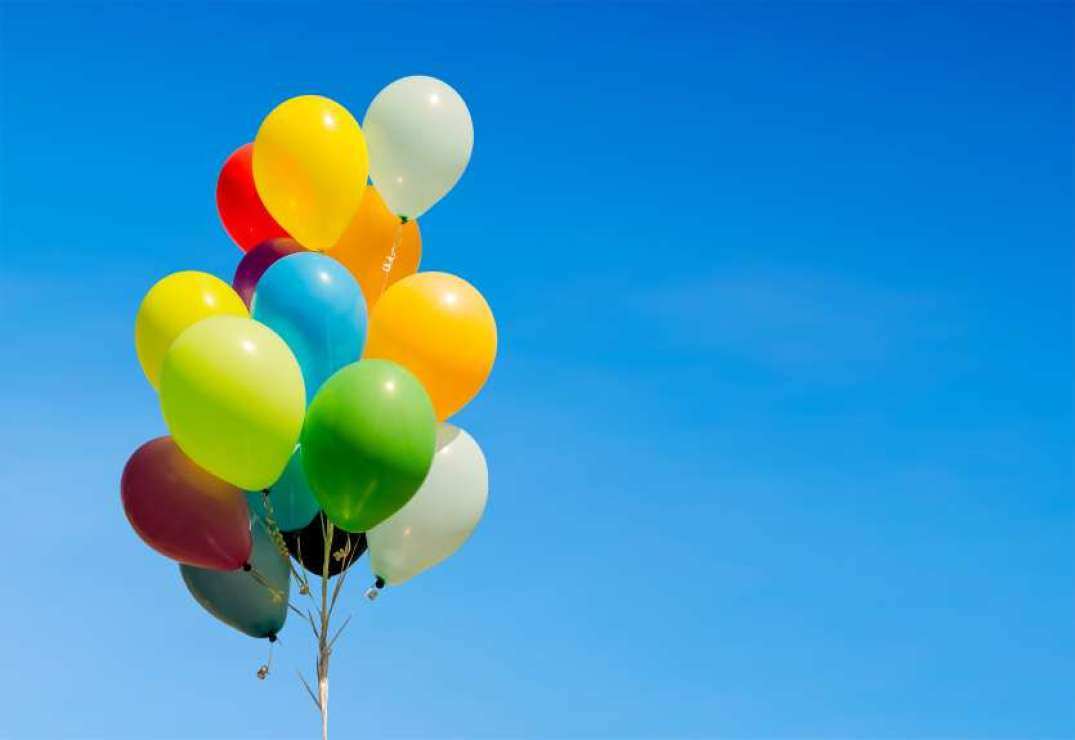 Helium=Not Flammable
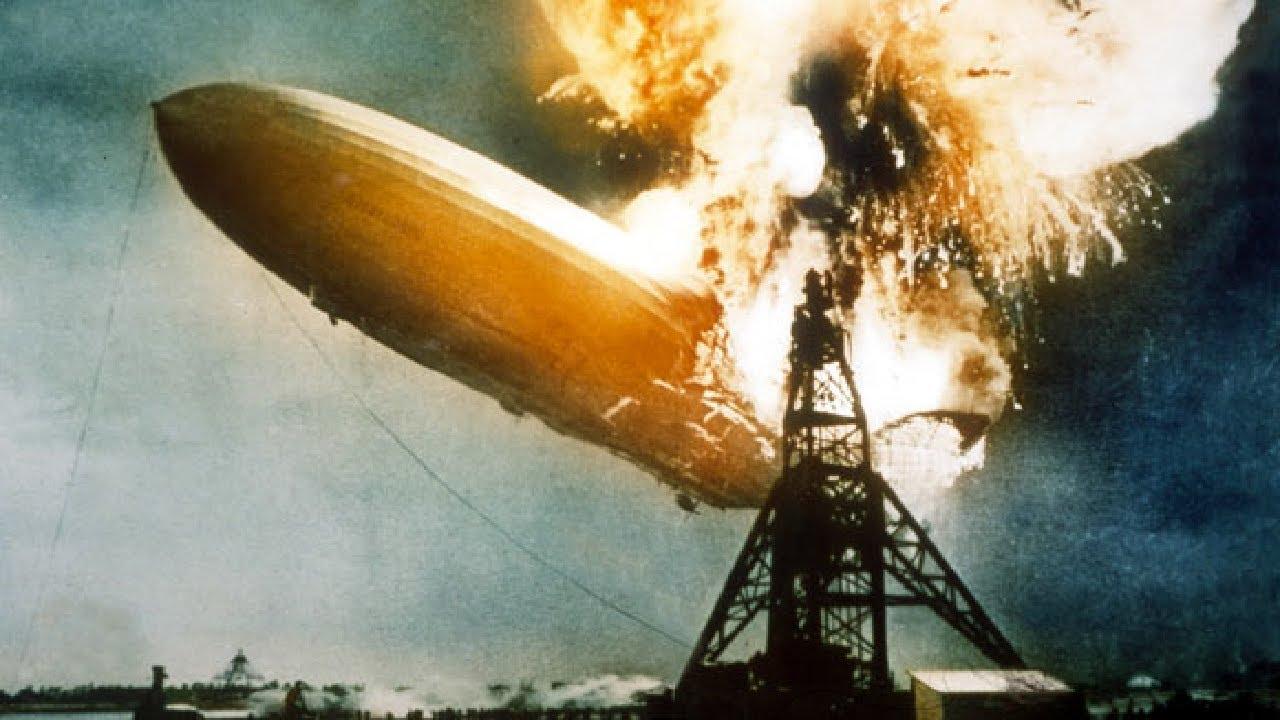 Hydrogen=Flammable